GPS-R Winds/SoOp Winds
HS-3 Science Team Meeting
NASA Research Park, Moffett Field, CA

James L Garrison Purdue University
Stephen J Katzberg, SCSU/NASA
Robert Holloway, ITT-Exelis
George Ganoe, NASA Langey
Signals of Opportunity (SoOps)
Digital satellite signals re-used for sensing winds
First demonstrations used GNSS (GPS) signals
Recent works show techniques can be extended to most all communication satellites
Two instruments proposed for payloads of opportunity:
2013: GPS-DMR (NASA Langley – Extensive flight heritage)
2014: XM-Radio SoOp (Purdue/ITT – Flight prototype in development)
Ocean Roughness/Wind Speed
Fundamental Physics:
	Rougher surface = larger distribution in path delays
Receiver
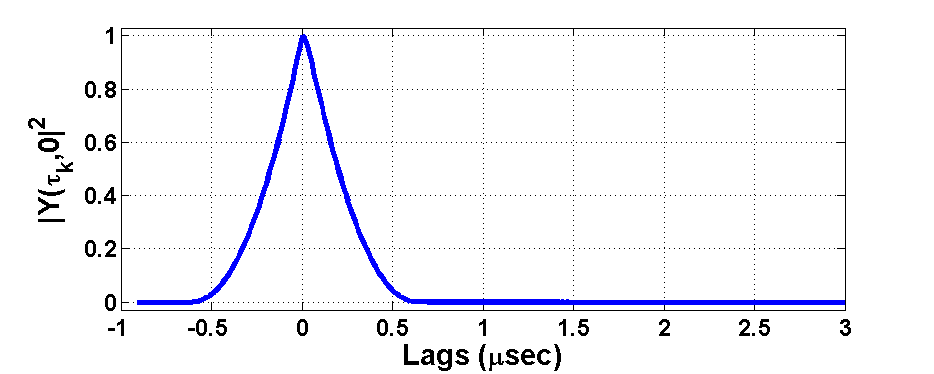 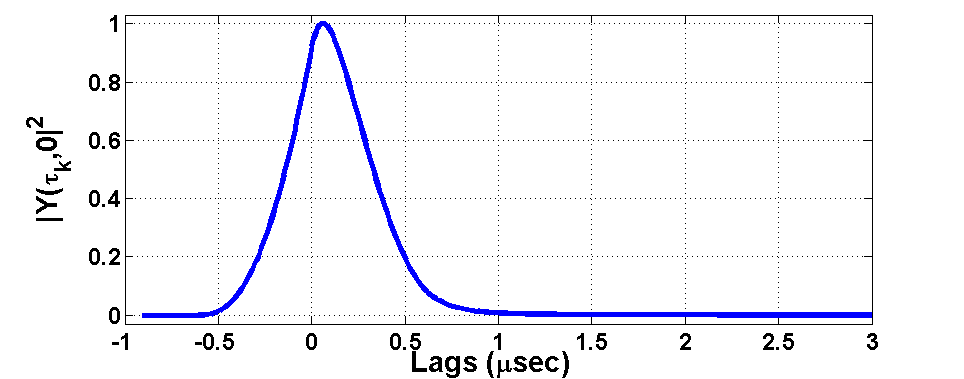 glistening zone
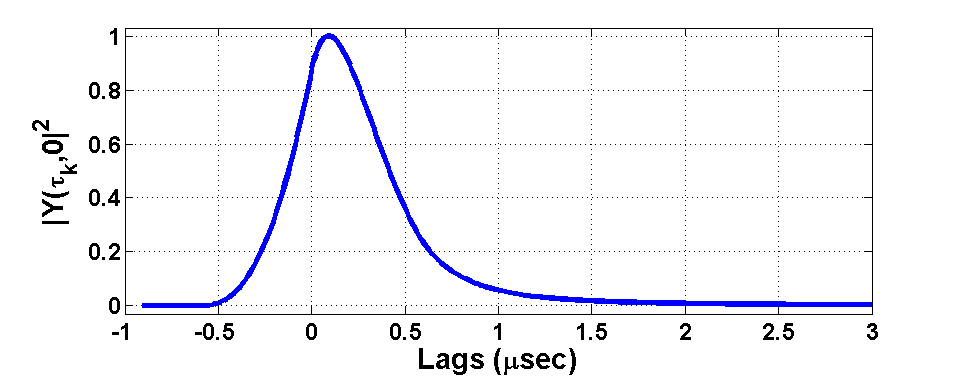 glistening zone
Ocean Roughness/Wind Speed
NOAA Hurricane Hunters
NASA P-3, N. Atlantic
March 2009
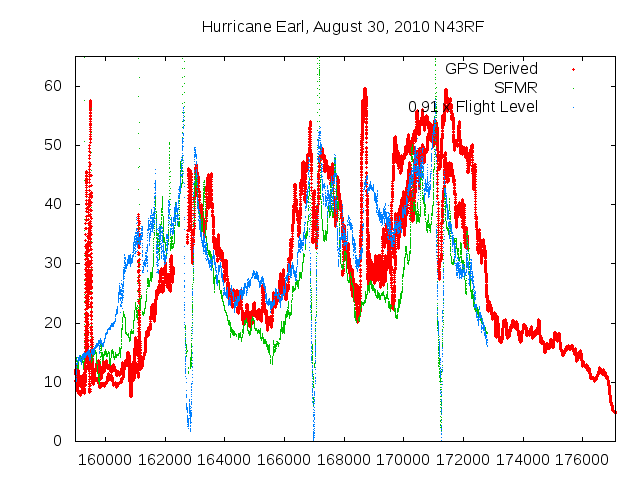 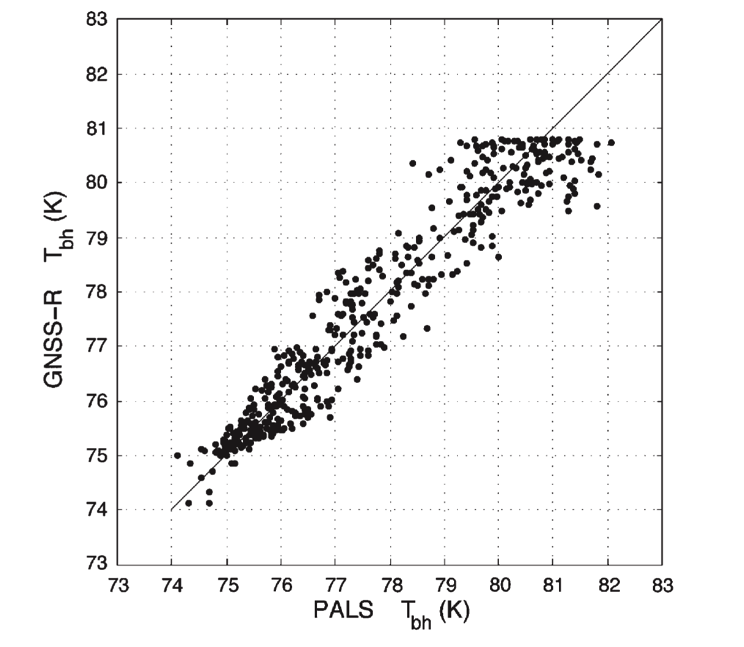 Wind Speed
[Garrison, et al]
[S. Katzberg, SCSU]
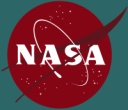 Langley Research Center – Research and Technology
NASA Langley GPS-DMR
Power:		    13 W
Size (cm):		    23 x 13 x 17
Box weight:		    2.800 Kg
Antenna (1 piece):	    0.115 Kg
Typical weight:	    3.030 Kg

Stack weight:		    0.630 Kg
Antenna (1 piece):	    0.115 Kg
Min weight:		    0.860 Kg
What about other signals ?
Approximately 400 communication satellites in GEO
High-powered (~30 dB above GNSS) signals
Allocations in most bands used for remote sensing:
L,S, C, Ku/Ka
Designed for data transmission – Not ranging!
Assumption: Compression & Encryption are very efficient at filling available spectrum
Data is nearly random
Direct signal can be used as reference
SoOp Reflectometry Instruments
XM Radio
Signal Recorder
GPS Delay-Mapping 
Receiver (DMR)
GPS Reflection
Antenna
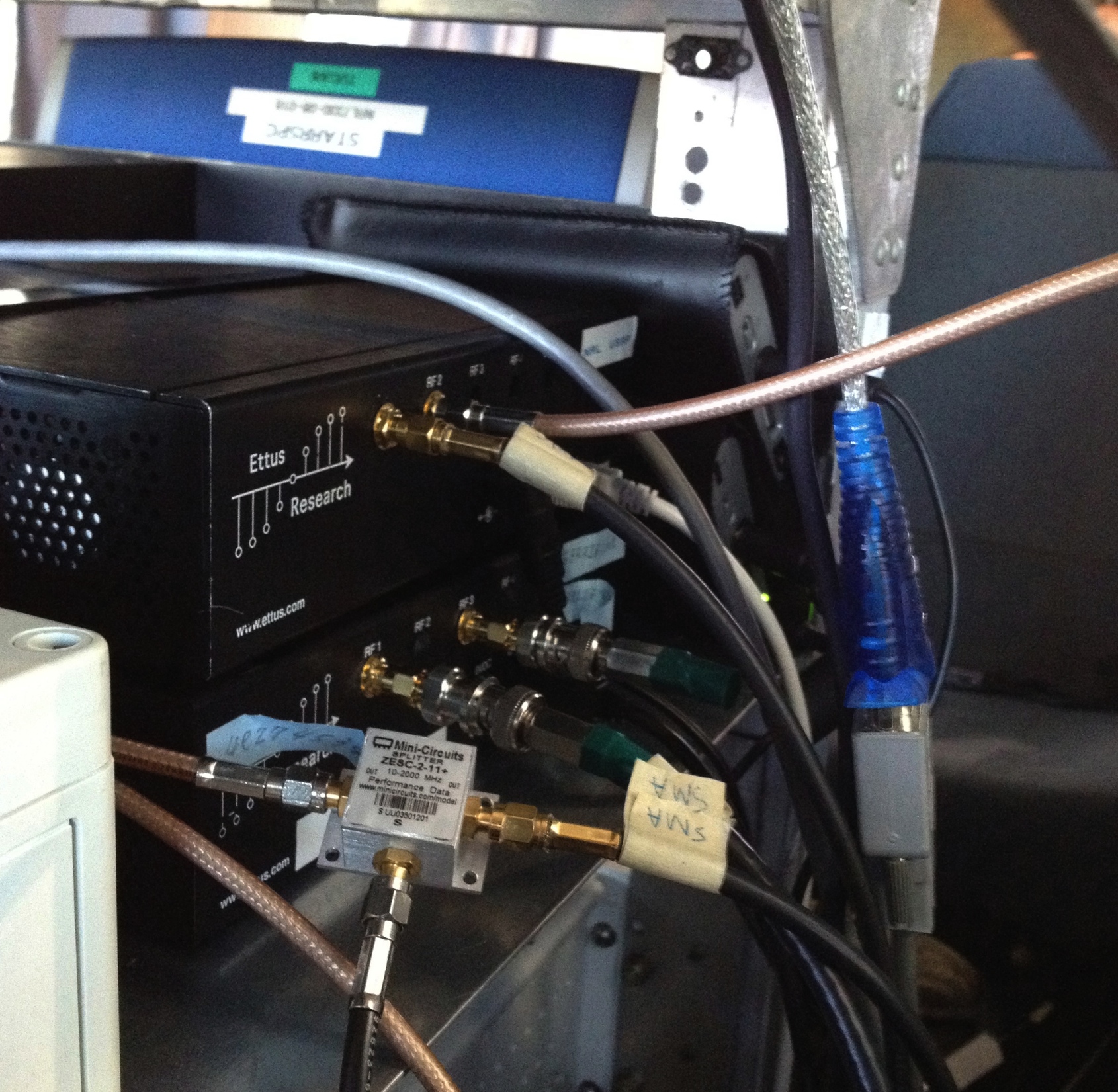 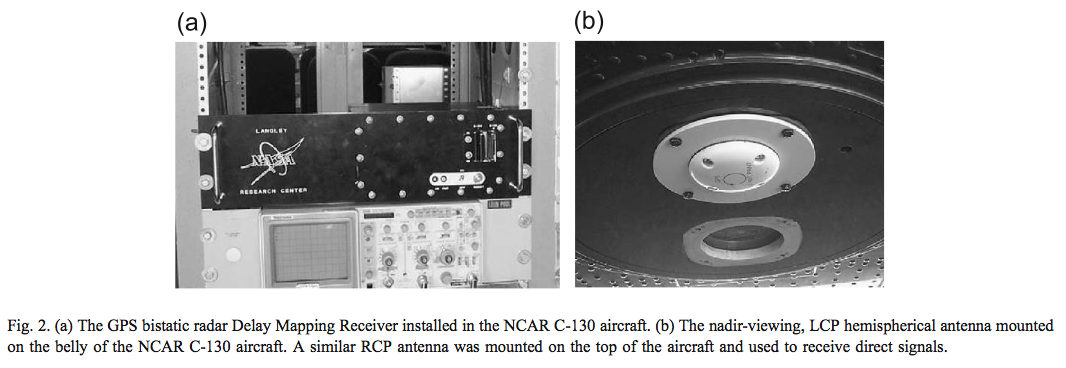 Reflected GPS
Antenna
Reflected GPS/XM
Antenna
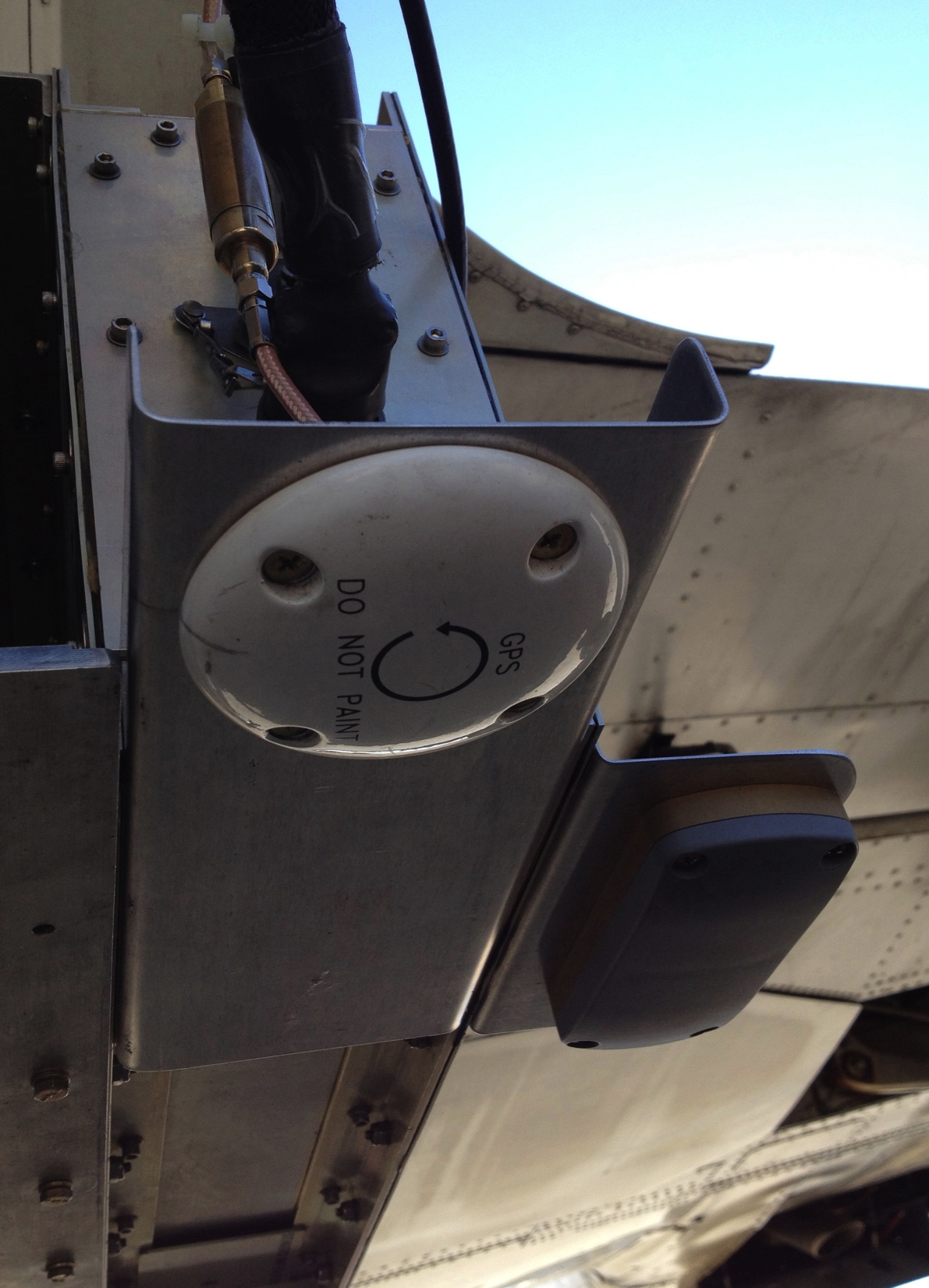 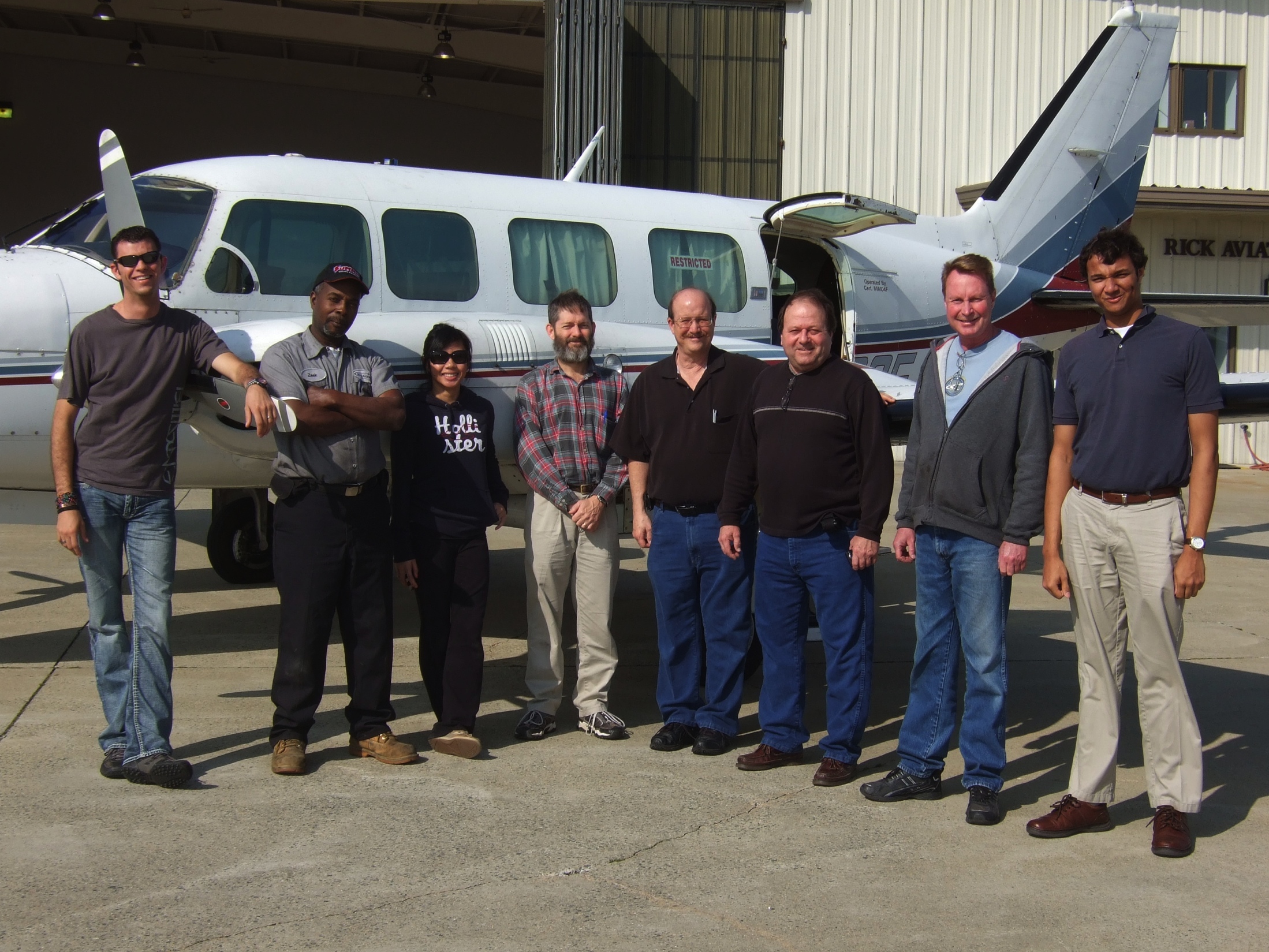 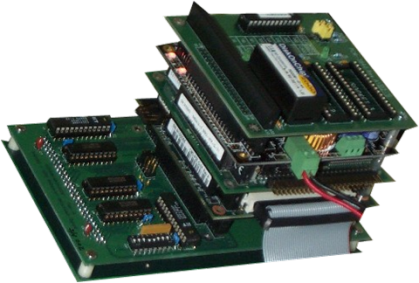 5/7/13
3-7
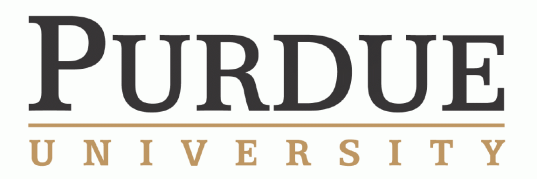 NOAA SoOp Instrument
ANTENNA
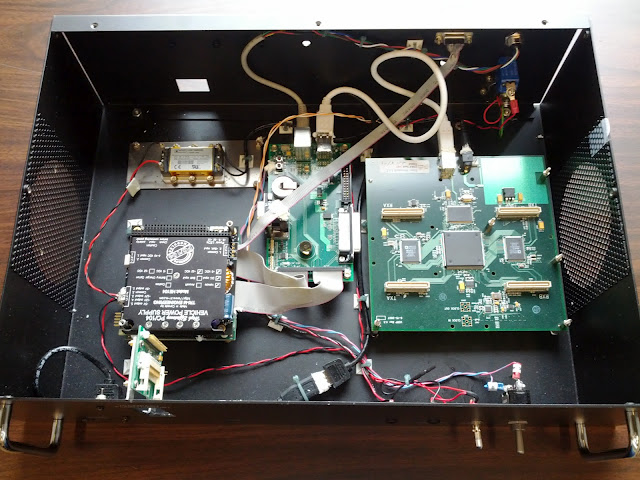 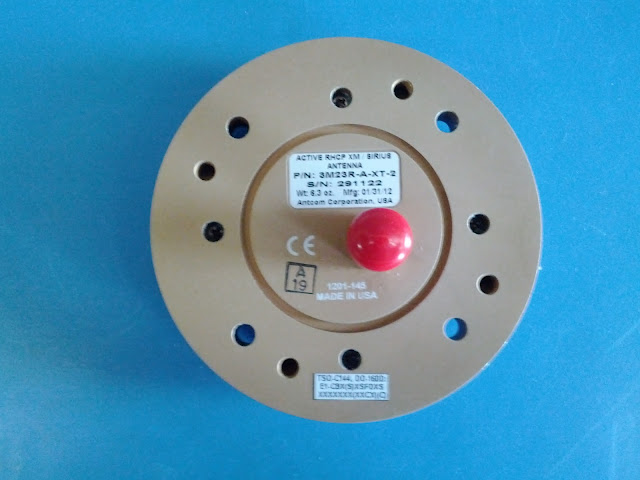 USRP
PC-104
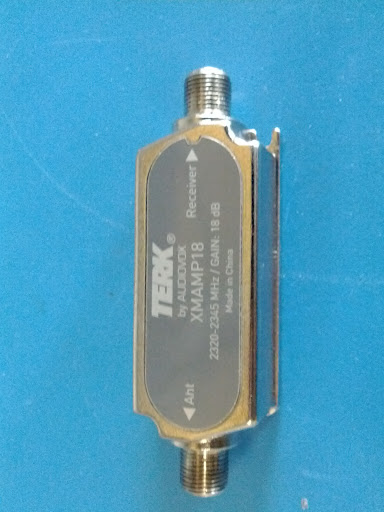 AMPLIFIER
19”
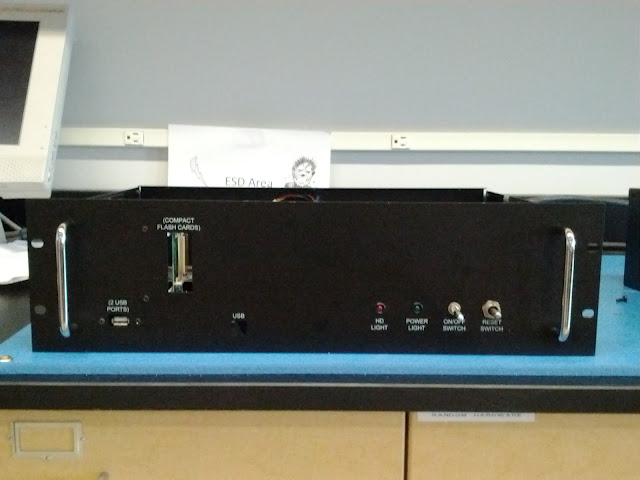 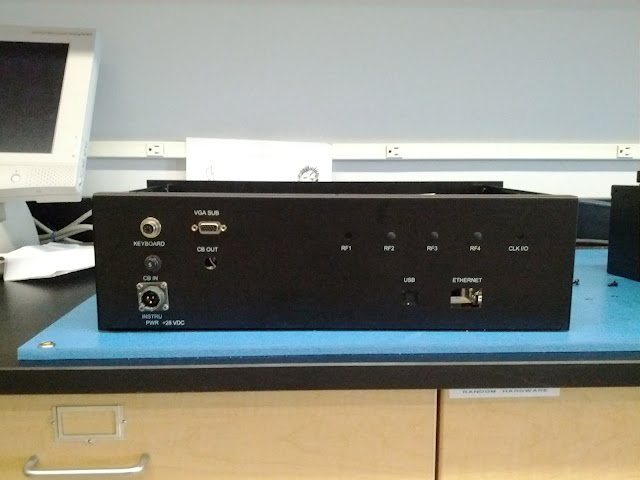 3U
FRONT VIEW
BACK VIEW
8
[Speaker Notes: Size]
XM Radio (S-band) Reflectometry
Wind Speed Dependence
Comparison with Model
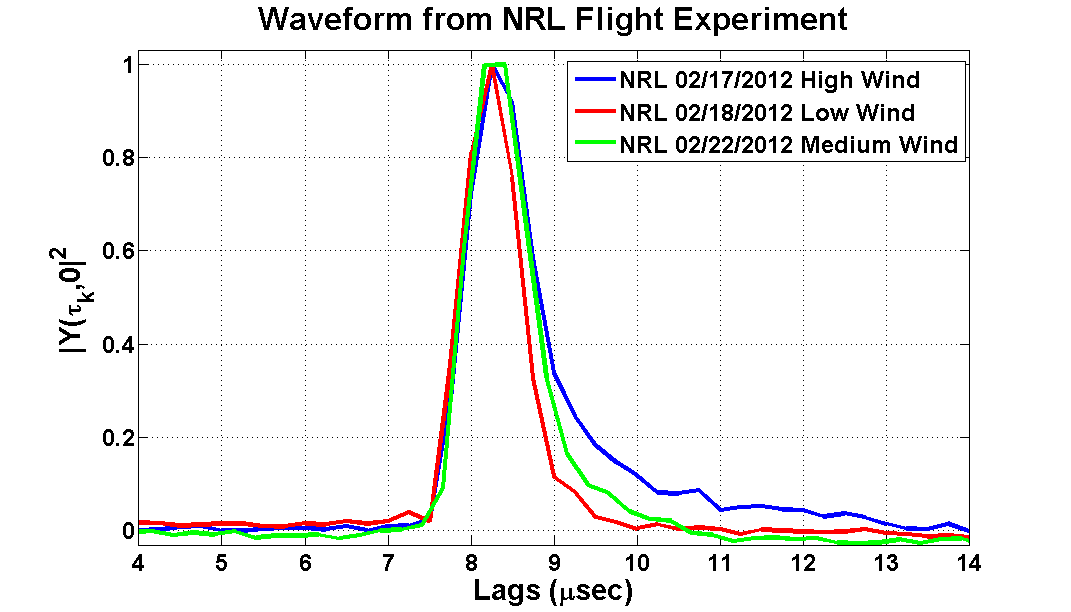 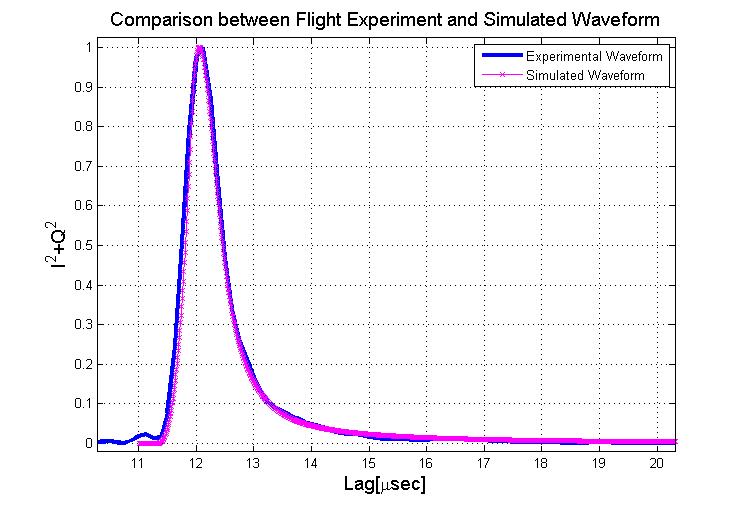 [IHC - Charleston, SC - March 5-8, 2012]
9
Simulated Wind Speed Retrievals
HS-3 SoOp Receiver: FPGA-Based SoOp Processor
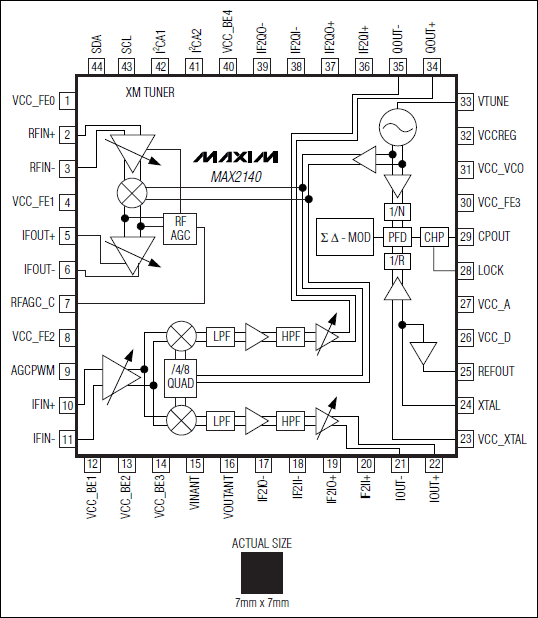 FPGA-Based real-time correlators
23x18x8 cm 
<7 W 
<1 Kg. 
Configured for XM radio (S-band) 
interchangable front-ends
ITT-Exelis IRAD funding
HS-3 SoOp Receiver: Combined GPS/XM Antenna
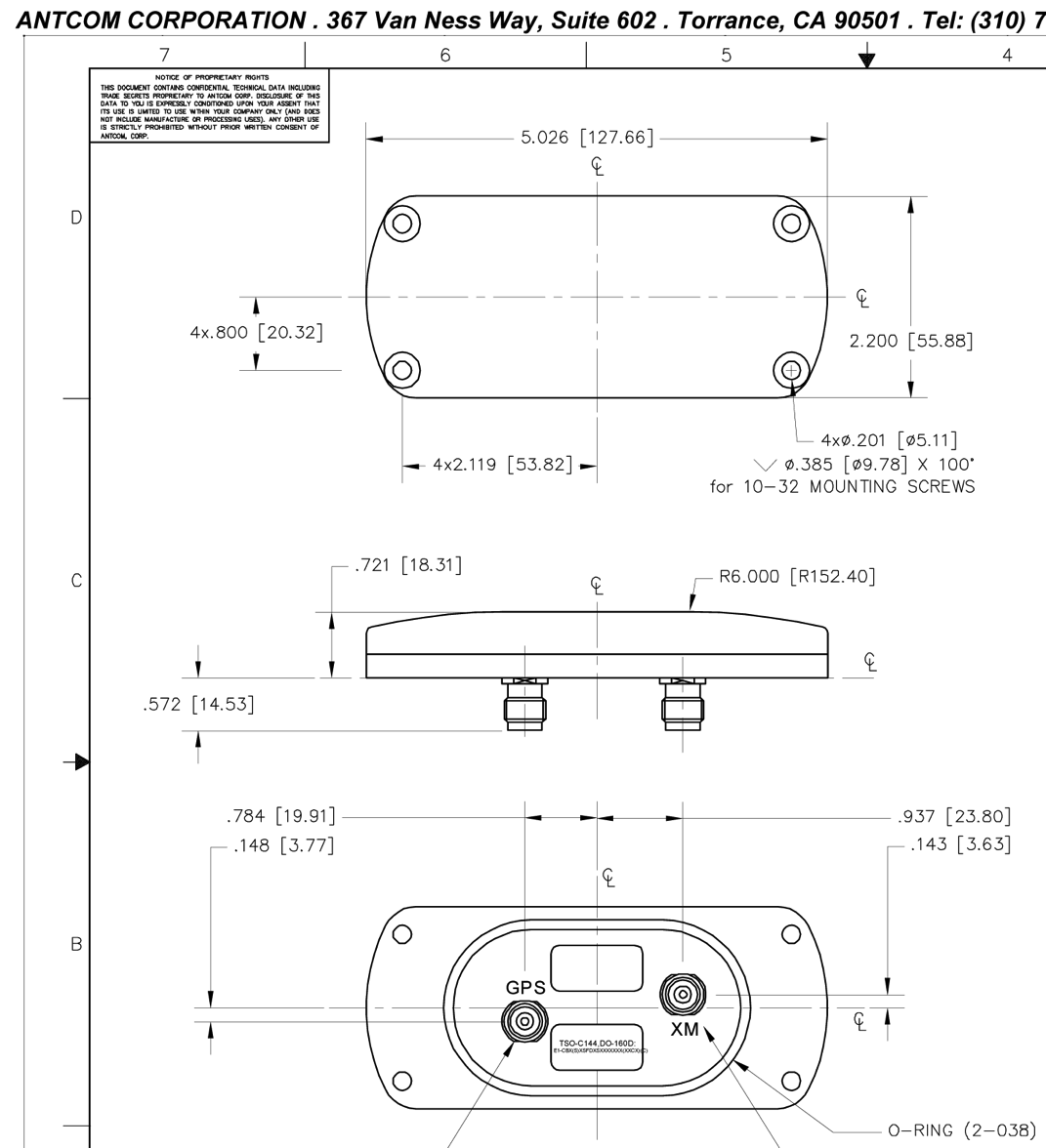 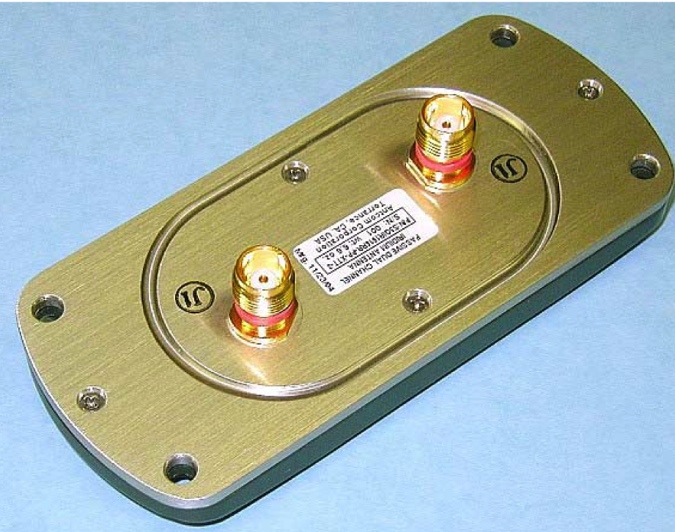 Status
GPS-DMR: Receiver ready to go – seeking integration funds
HS-3 SoOp Receiver 
FPGA working with stored digital data
June 2013 – Planned demo with live sky signals
Summer 2013 – test flight on light A/C
Dec. 2013 – Flight unit delivery. 
 Seeking integration funds
Backups and Extras
Advantages of SoOp for UAVs
Strong, coherent signal provide for free, hence:
Passive
Very small antennas (usually low-gain patches)
Very small, low power receiver
Resistance to RFI
Use of non-protected frequencies
Some measurements require little power calibration
Basic observation: signal correlation function, not scattering coefficient
Direct signal available for relative power measurement
Hi-Winds 2009 Experiment
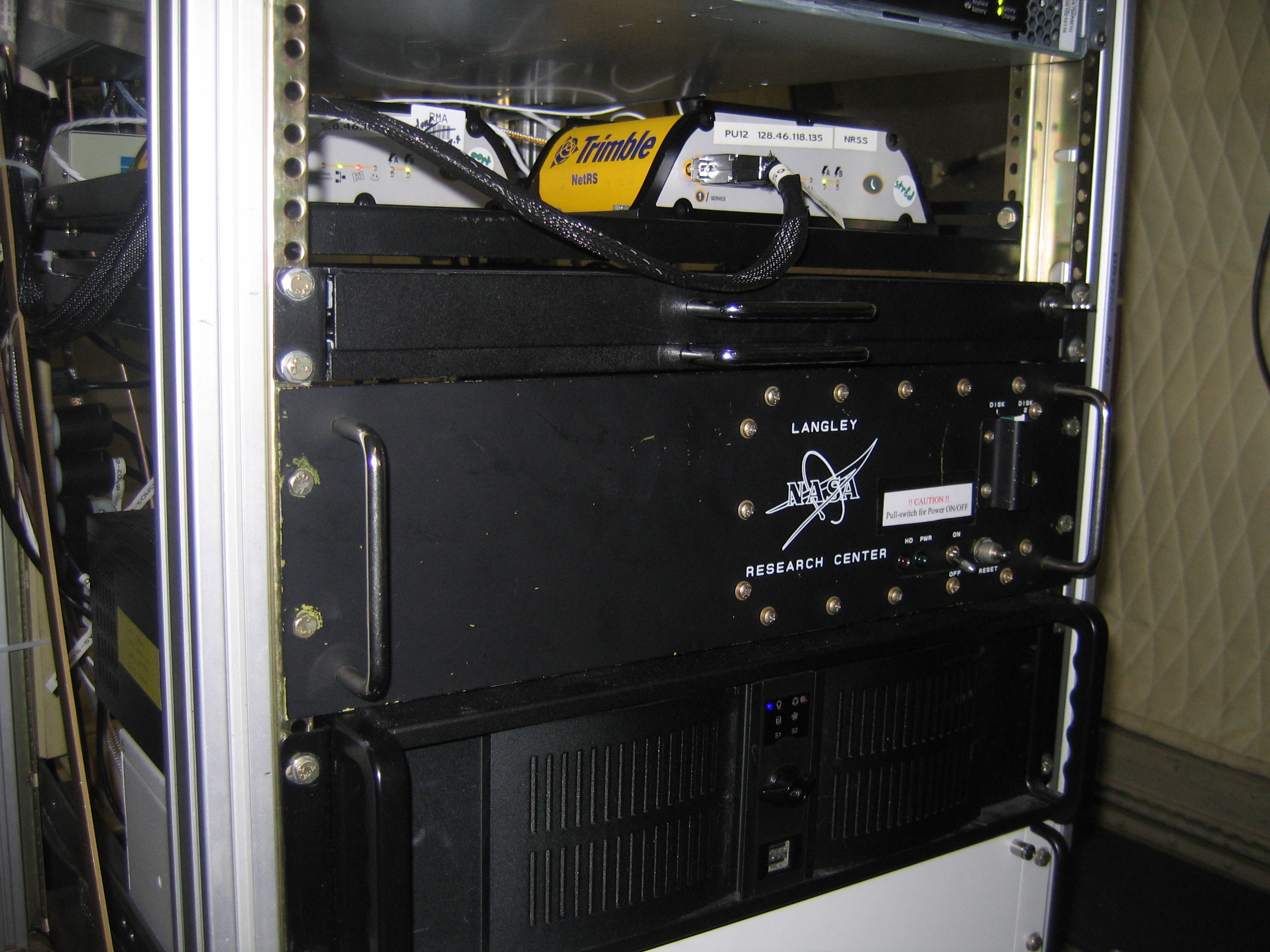 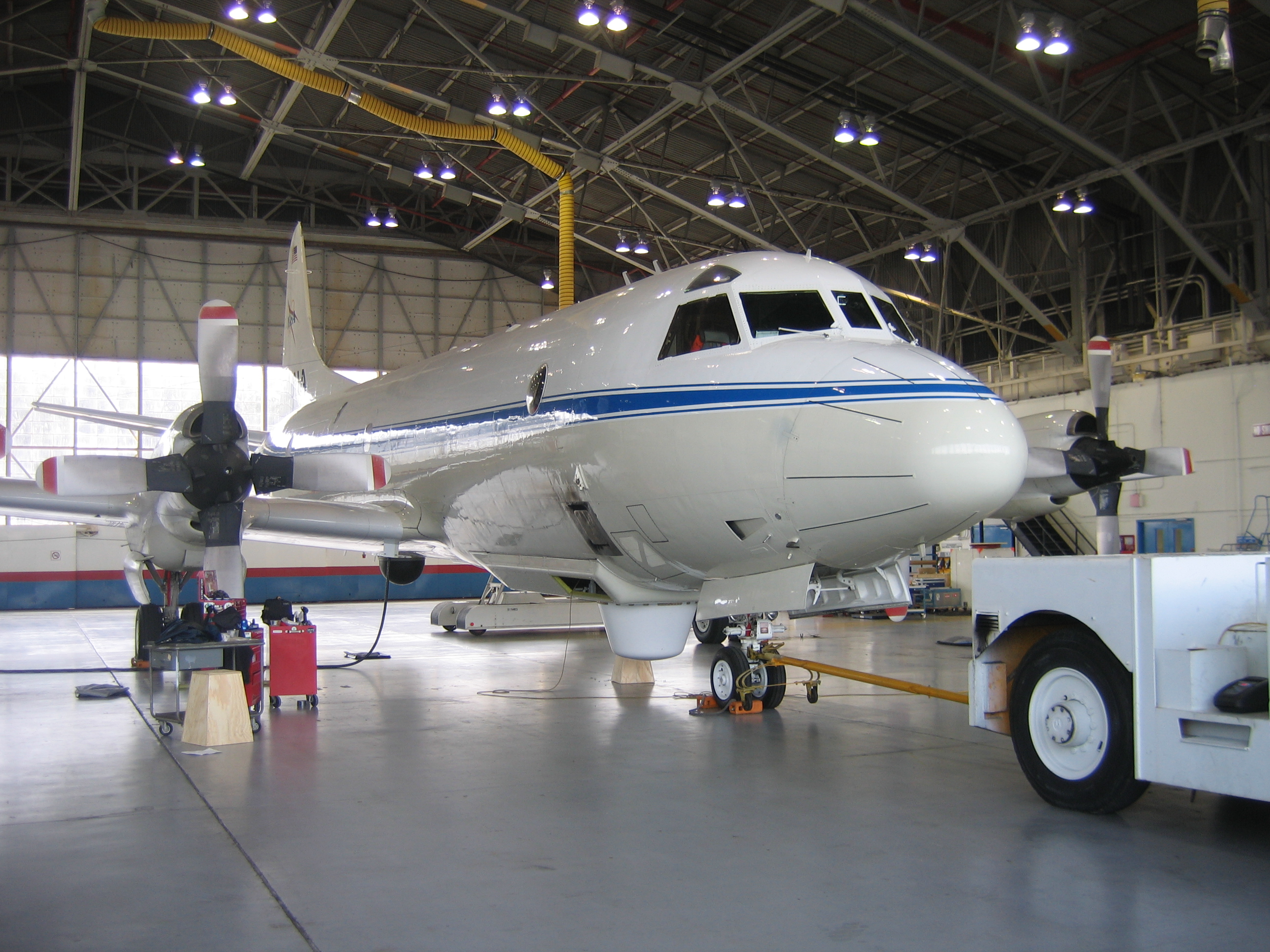 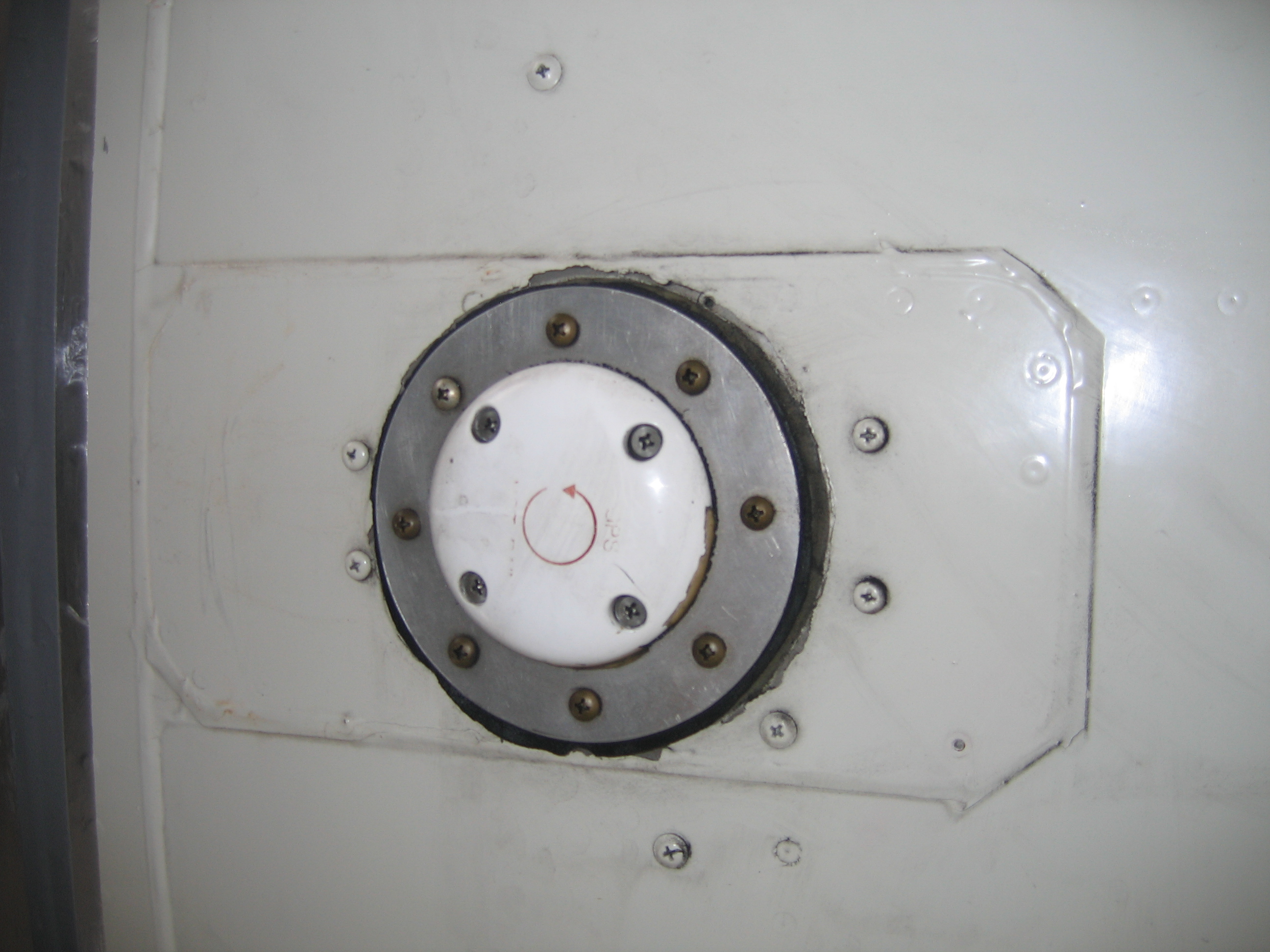 NASA Langley DMR
Integration at Wallops Is., VA
GNSS-R Antenna
Collaborators
ITT-Exelis: SoOp Receiver development (IR&D)
NASA Langley/South Carolina State: GPS DMR
Flight campaigns: JPL (2009), NRL (2011) 
NOAA: Hurricane hunter flights
NCAR: HIAPER-GISMOS Receiver
Purdue Dept. Earth & Atmospheric Science, School of Agricultural and Biological Eng.
Hi-Winds 2009 Experiment
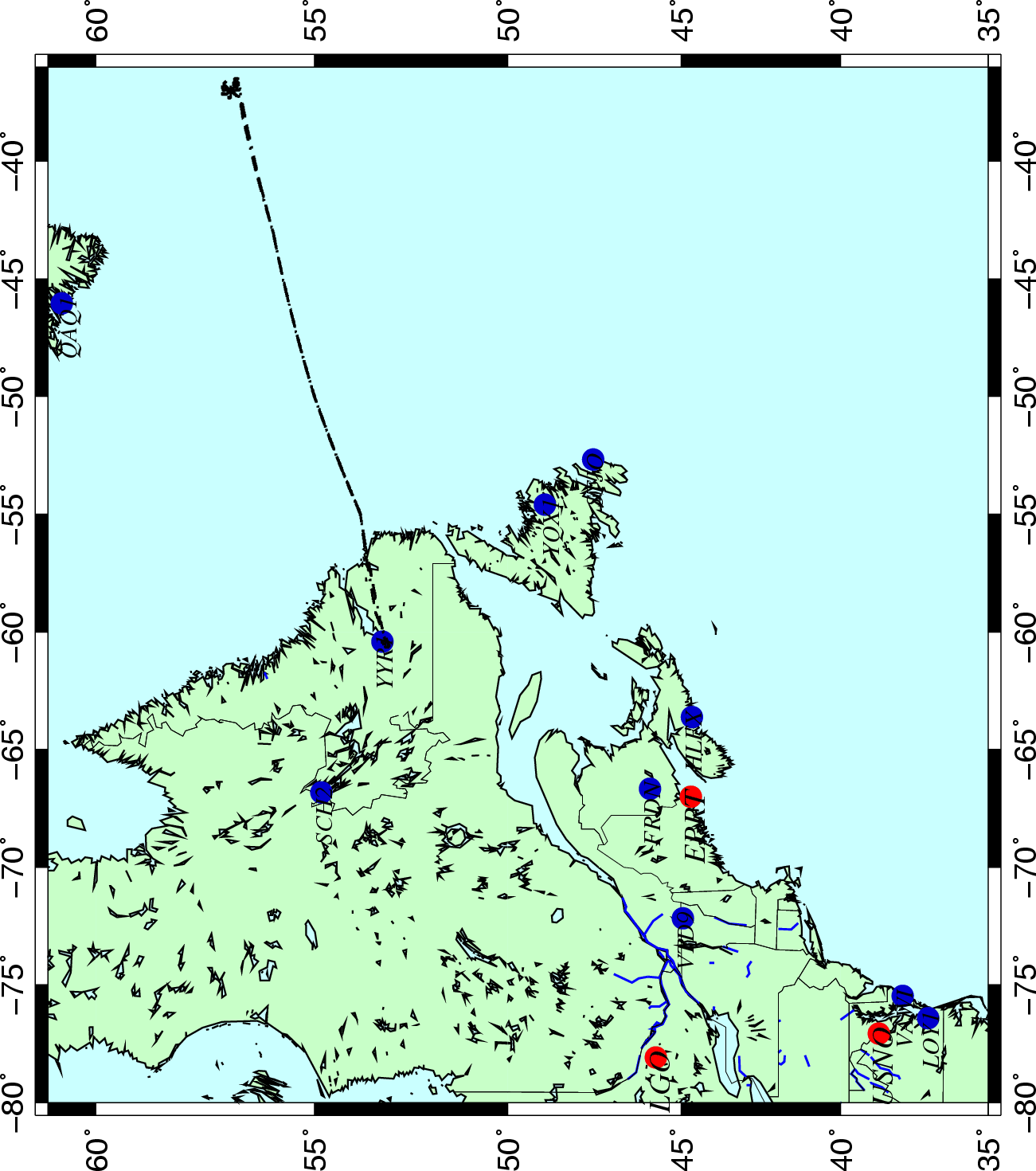 NASA Langley GPS-DMR
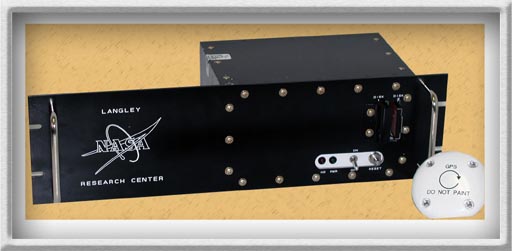 Description
  Weight:	         0.860 – 3.00 Kg
  Power consumption:  13 watts
  Dimensions:	         23 x 13 x 17 cm
  Antenna diameter:     10 cm
http://dragon.larc.nasa.gov/gps
Points of contact
Dr. Stephen J. Katzberg, PI
Phone: (803) 516-6068
Email: Stephen.J.Katzberg@nasa.gov

George G. Ganoe
Phone: (757) 864-3707
Email: michael.s.grant@nasa.gov
Potential applications
  Soil moisture mapping
  Altimetry
  Freeze/thaw monitoring
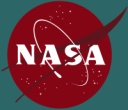 Langley Research Center – Research and Technology
GPS technique is UAV friendly